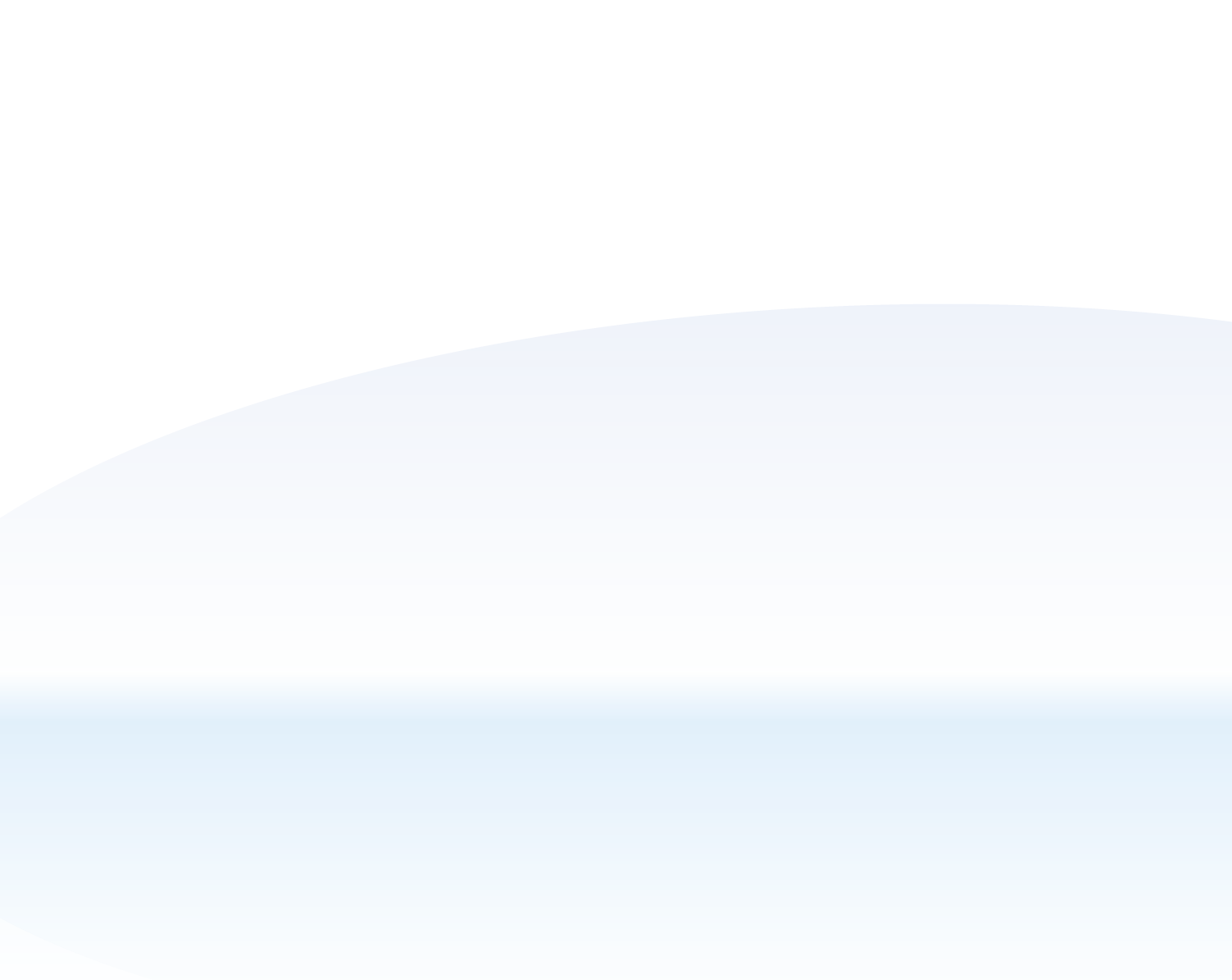 .NET Section
第9回　WPFについて
Copyright 2008 .NET Section All Rights Reserved.
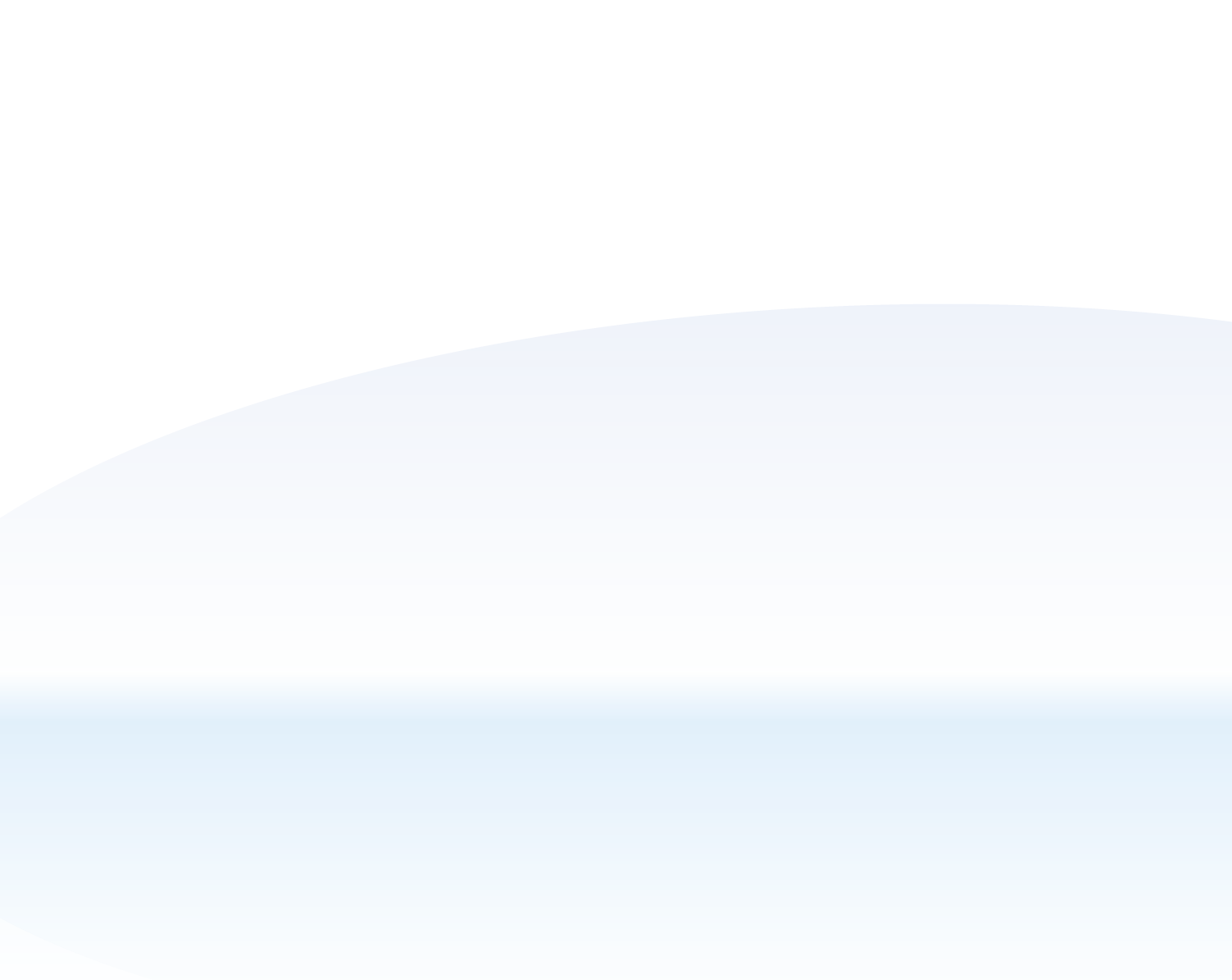 .NET Section
Introduction
WindowsPresentationFoundationについて

・動的コントロールの追加
Copyright 2008 .NET Section All Rights Reserved.
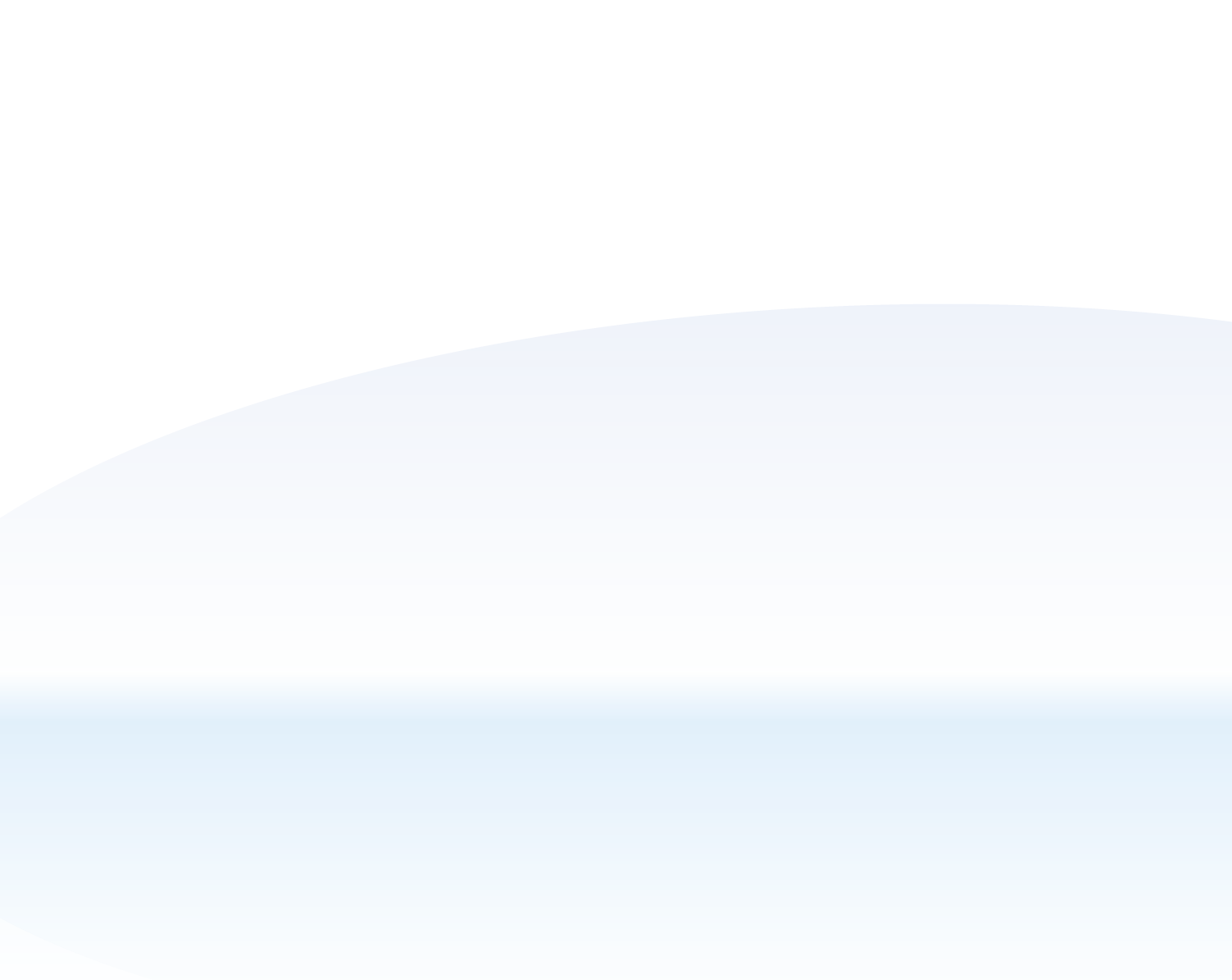 .NET Section
News
11月5日 Microsoft Developer Forum　2008

毎年行われている(?)、マイクロソフトの新しい技術系などの
紹介するカンファレンスです。
暇な人はいってみるといいかもしれない。

http://www.microsoft.com/japan/powerpro/mdf/default.mspx/
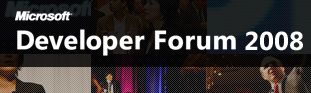 Copyright 2008 .NET Section All Rights Reserved.
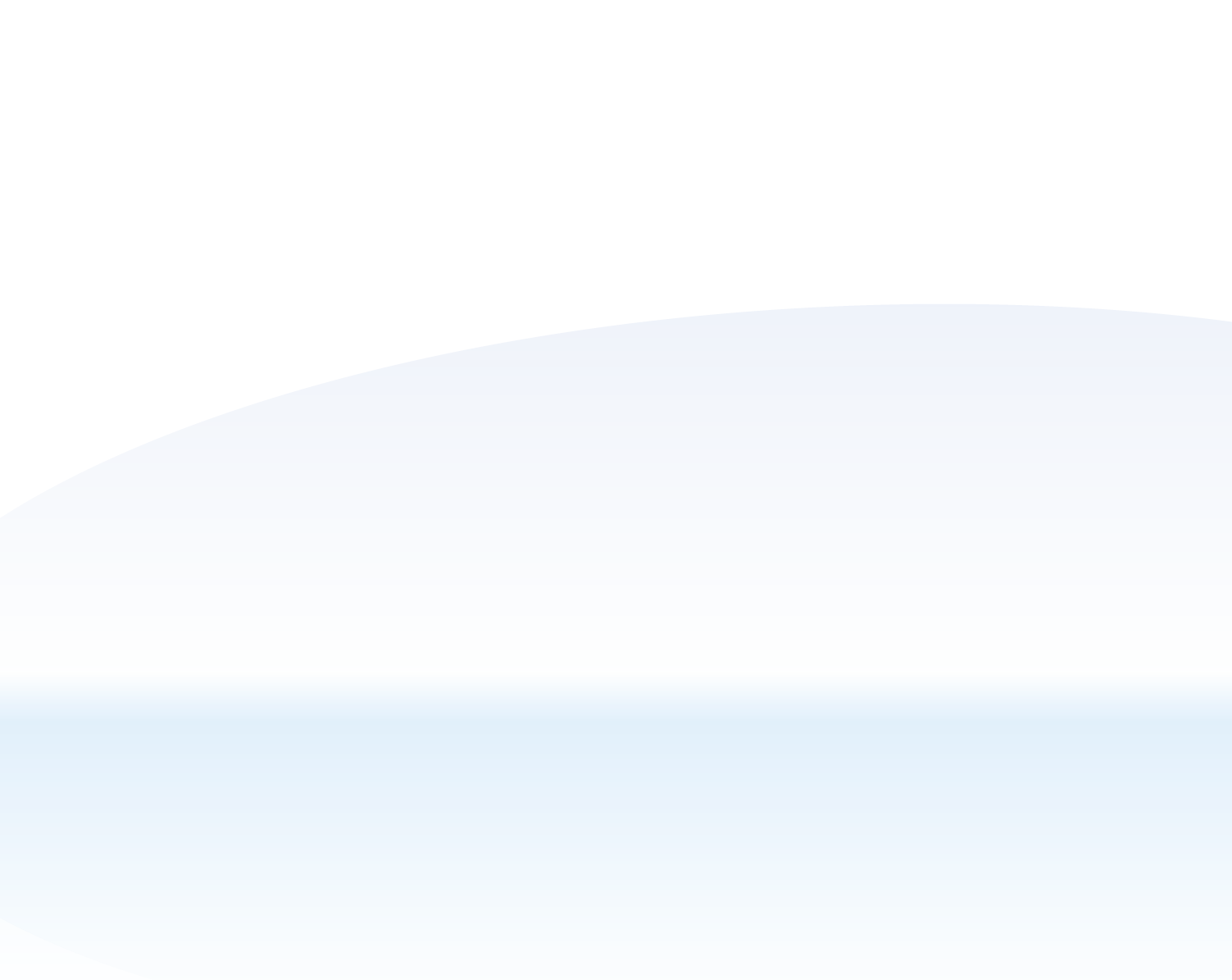 .NET Section
Grammer
WindowsPresentationFoundation（WPF）

WindowsForms(.NETFramework2.0世代)に次ぐ、
.NETFramework3.0世代の
Windowsアプリケーション開発におけるライブラリ。

XAMLやアニメーションなどがサポートされている。
Copyright 2008 .NET Section All Rights Reserved.
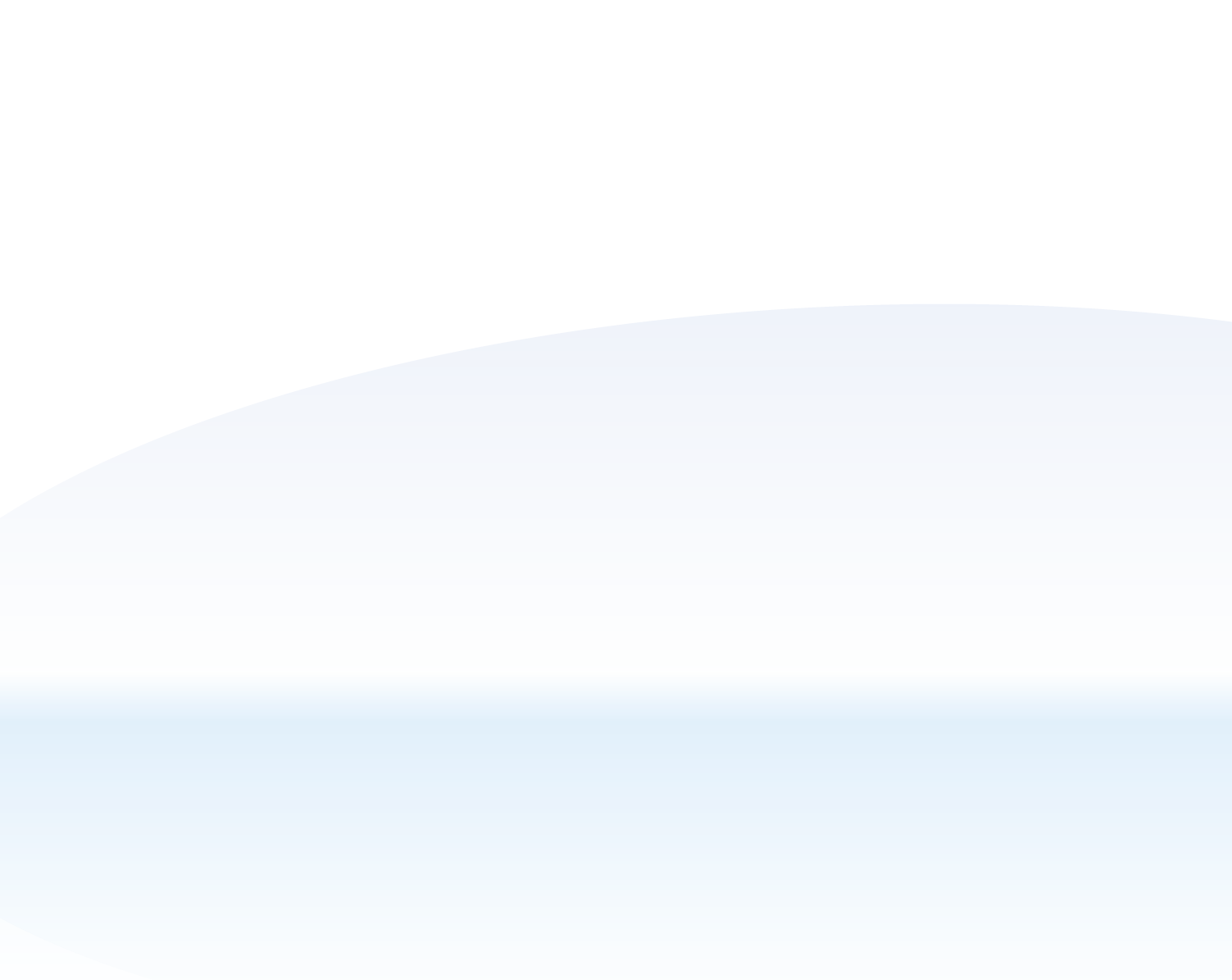 .NET Section
Grammer
動的コントロールの追加（コードビハインド？）

XAMLやデザイナ以外でのコントロールの追加。
一番柔軟にコントロールを追加することができる。

WPFでは、コンテナと呼ばれる、
複数コントロールをもてるコントロールがあります。
CanvasやStackPanelなど。
Copyright 2008 .NET Section All Rights Reserved.
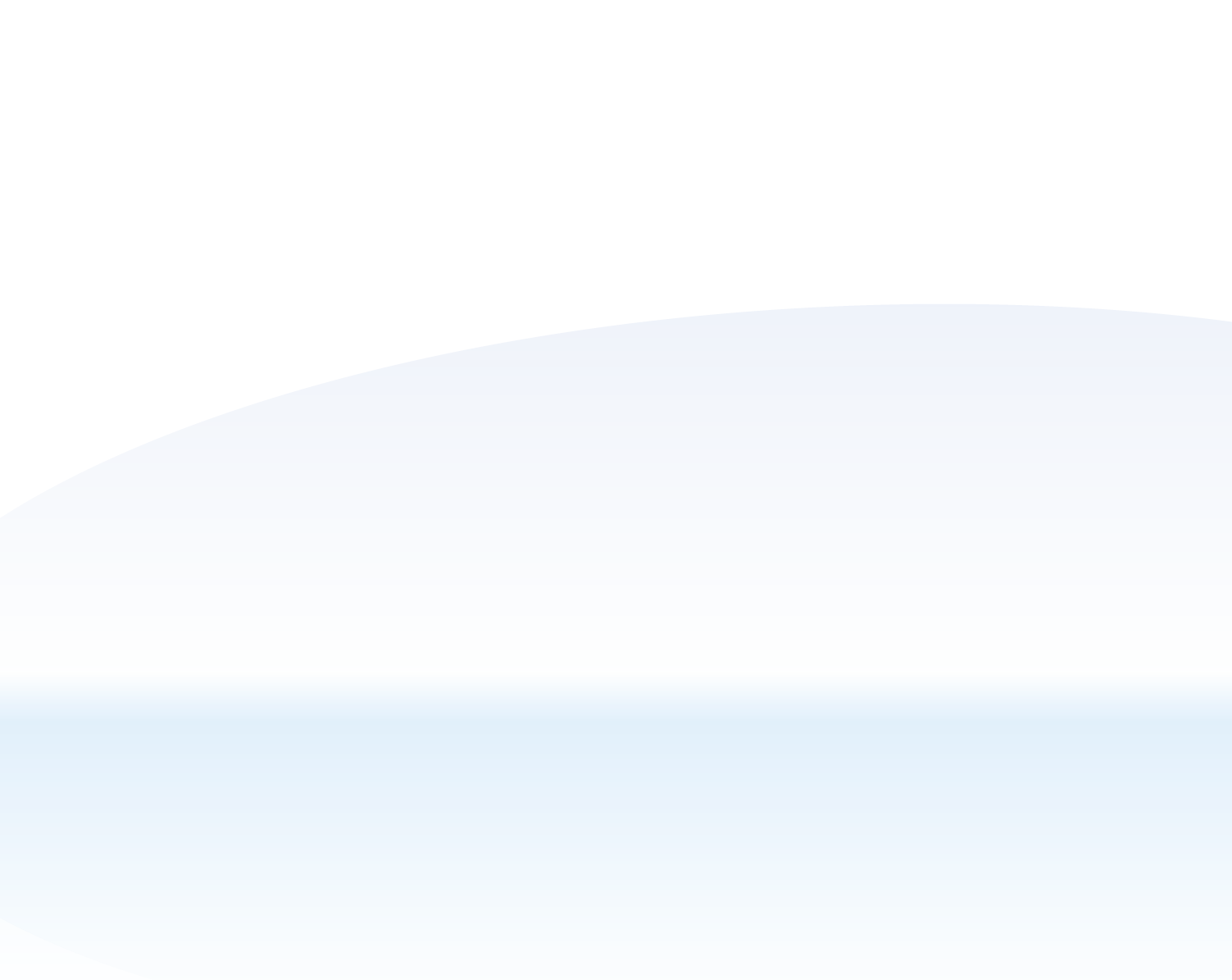 .NET Section
Practice
Copyright 2008 .NET Section All Rights Reserved.
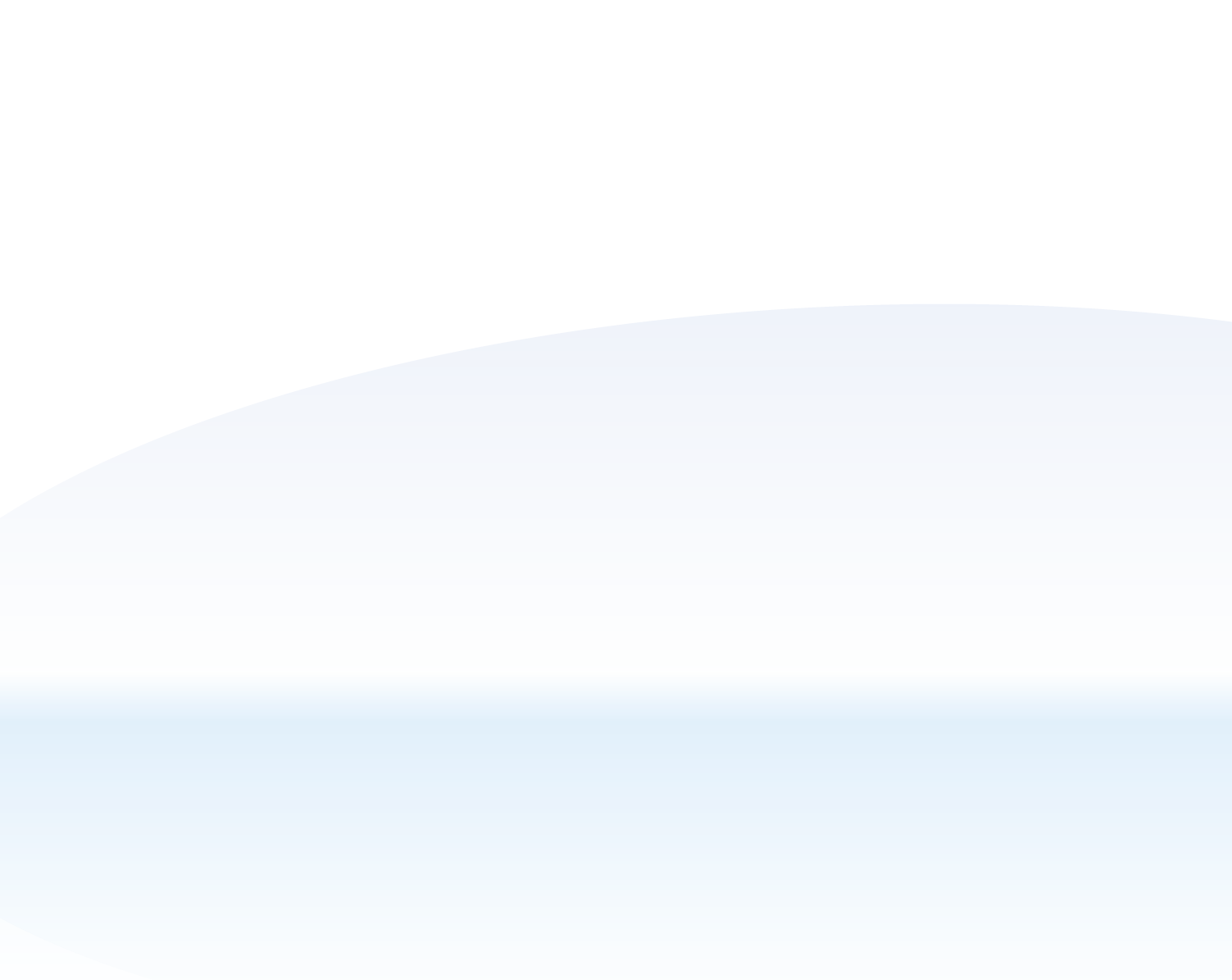 .NET Section
Thank you for attending!
Copyright 2008 .NET Section All Rights Reserved.